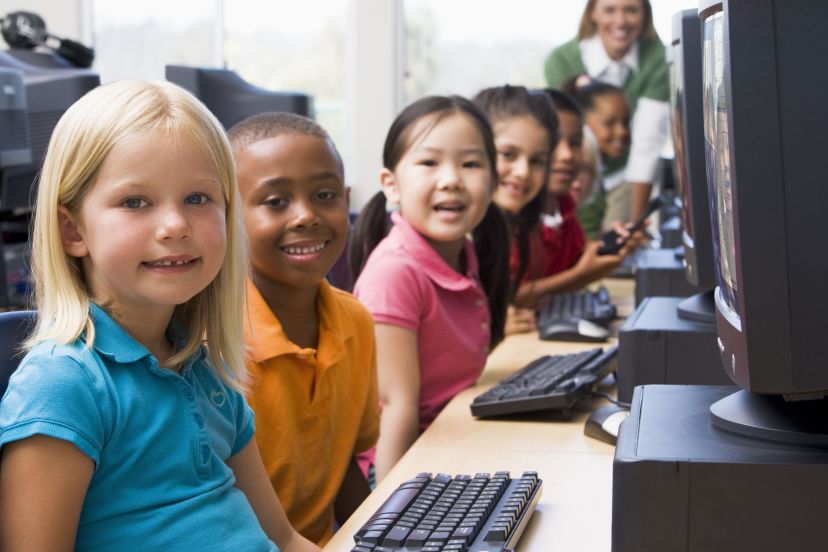 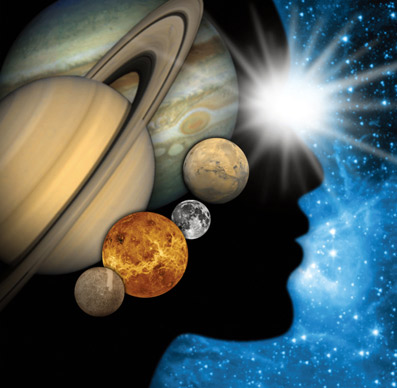 Educator Resources inSpace Sciences
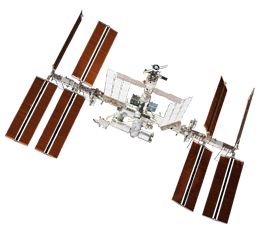 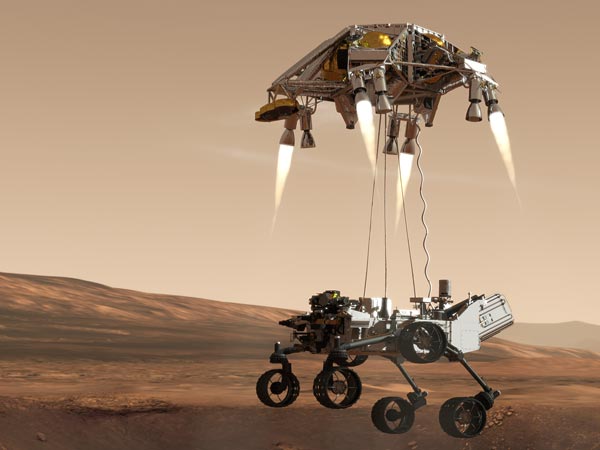 Caitlin Nolby and Marissa Saad
North Dakota Space Grant Consortium
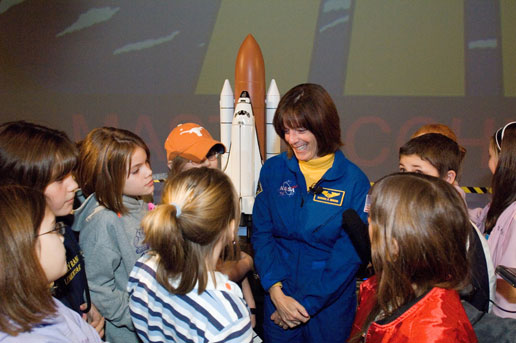 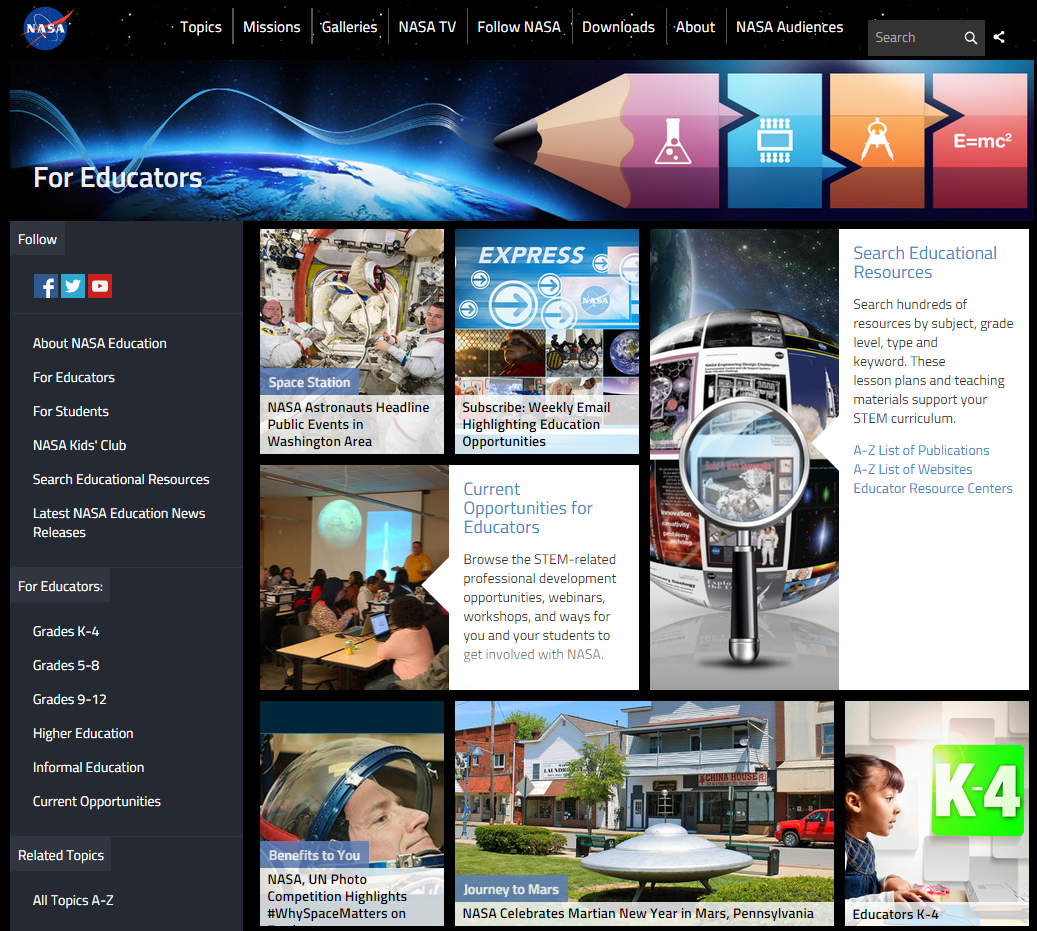 NASA Education
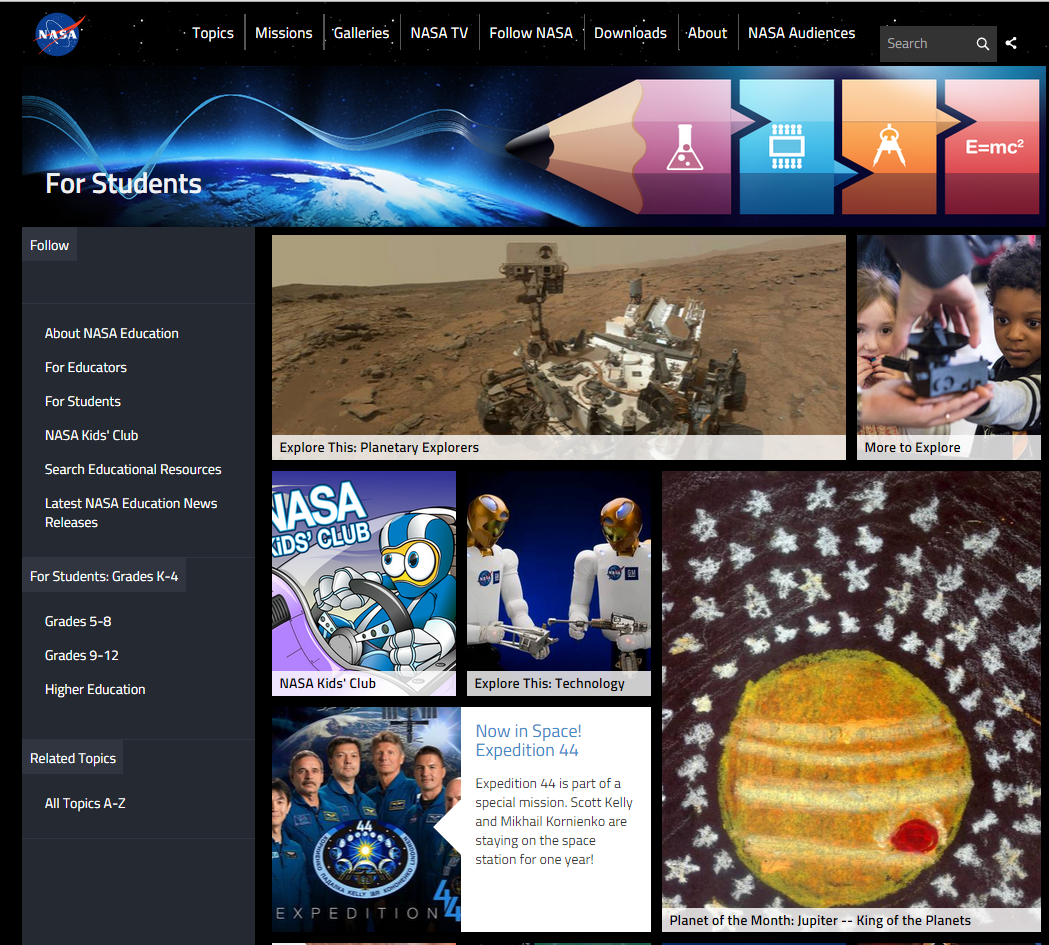 NASA for Students
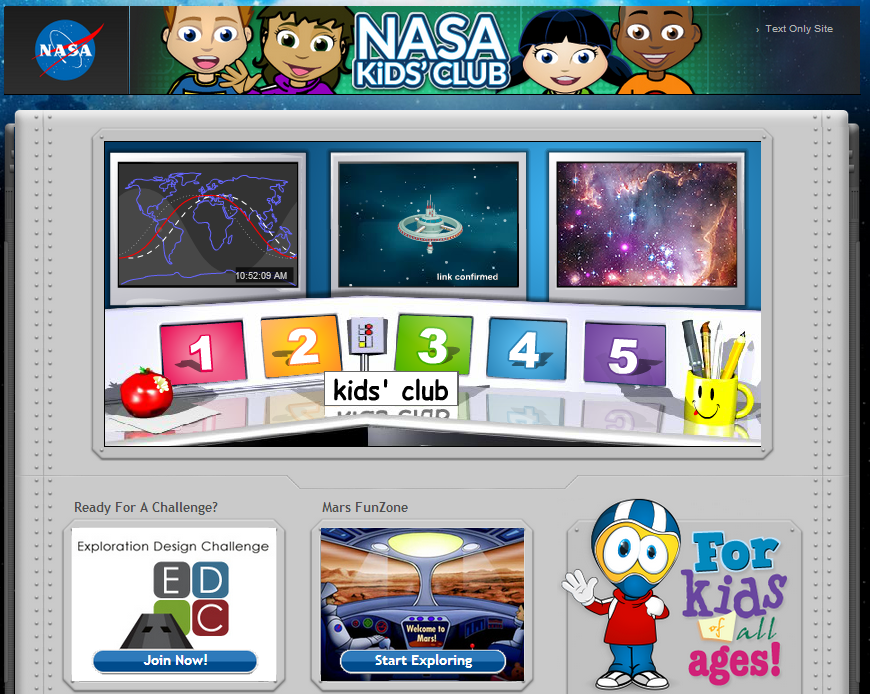 Space Math at NASA
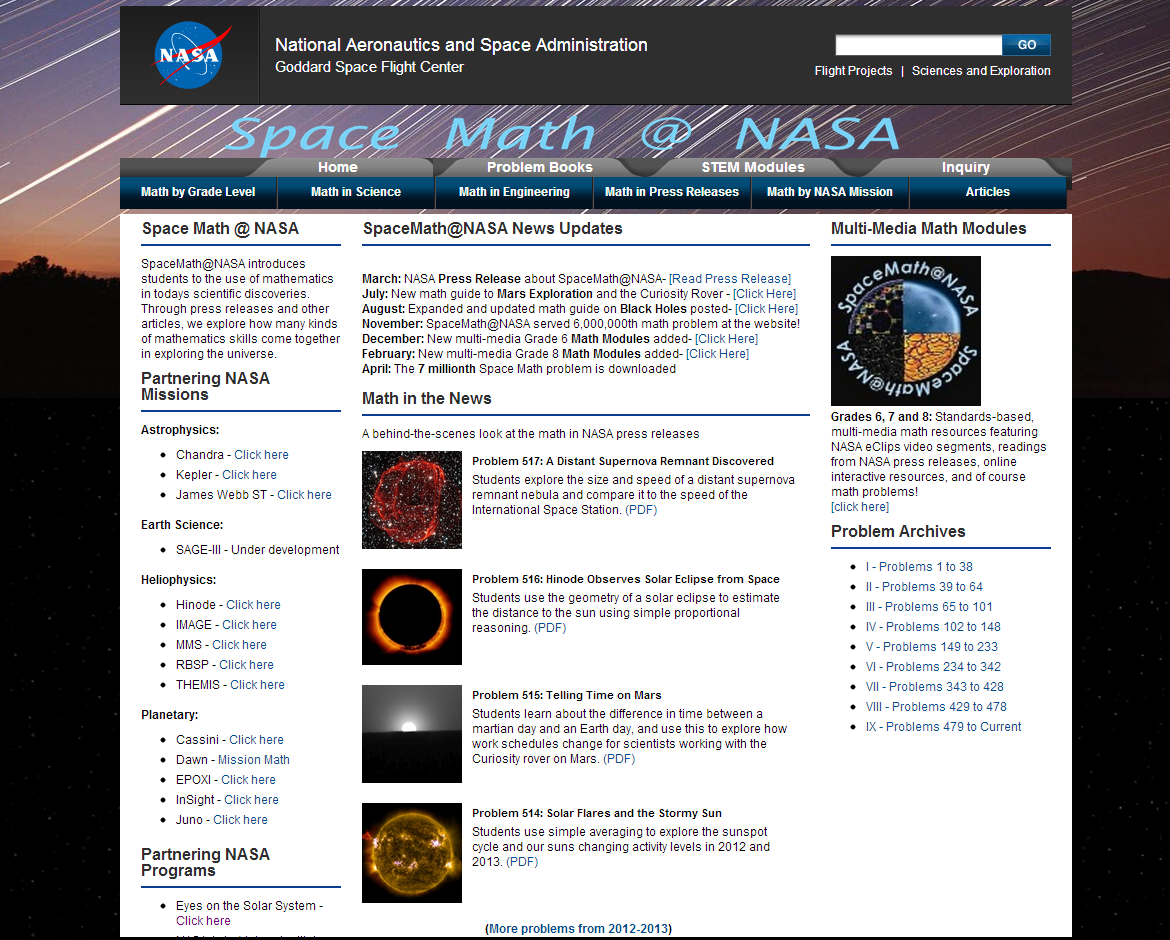 International Space Station - Live!
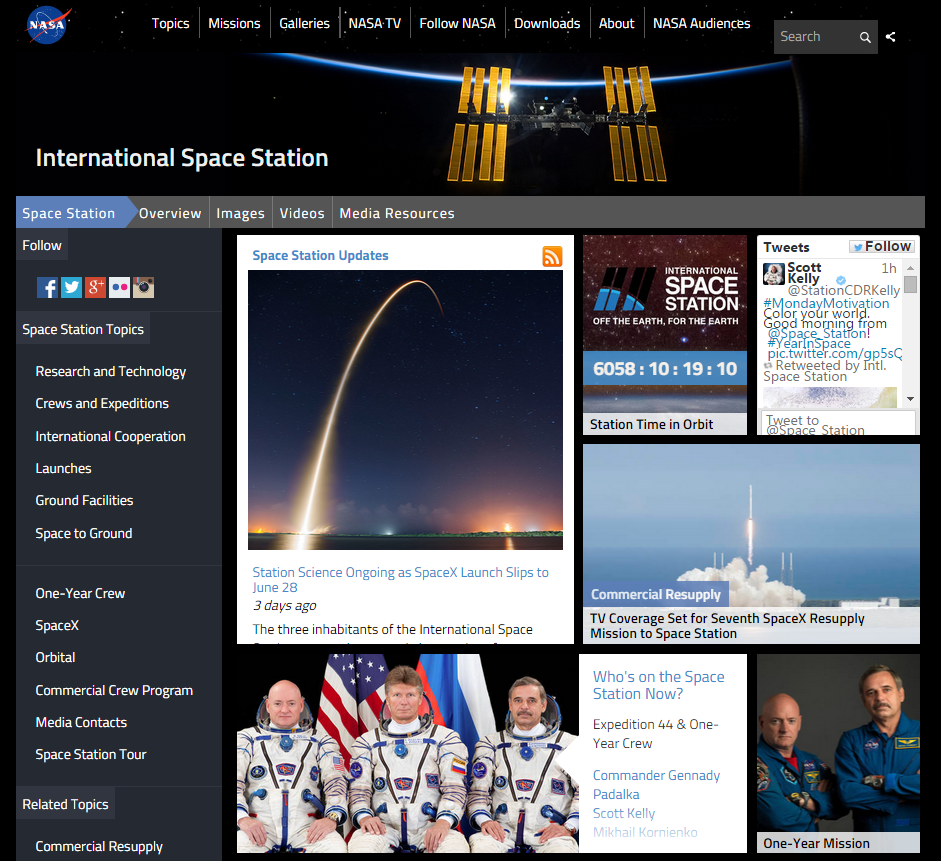 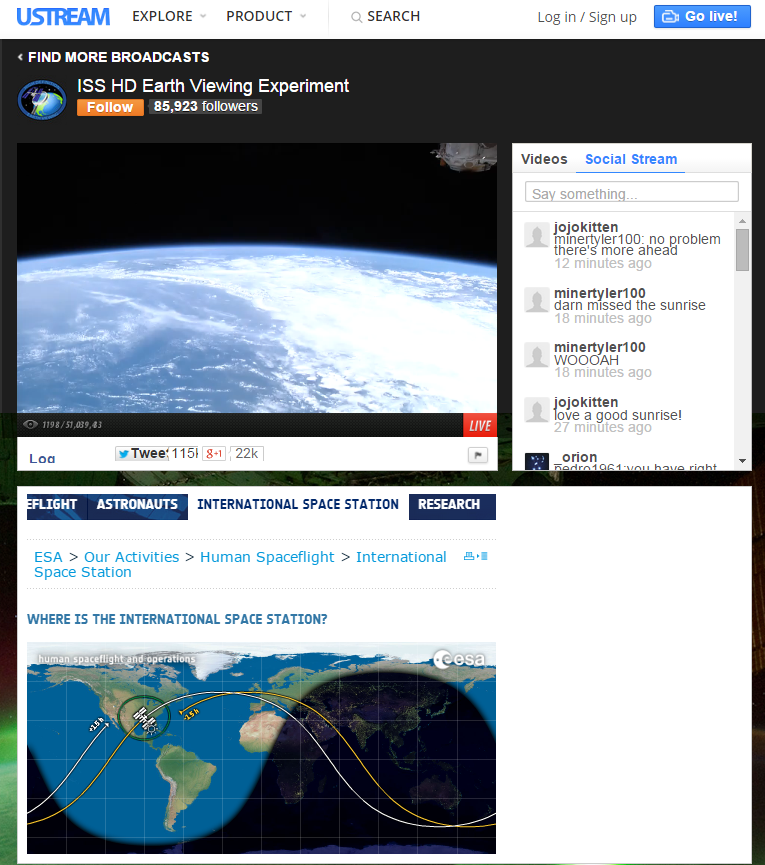 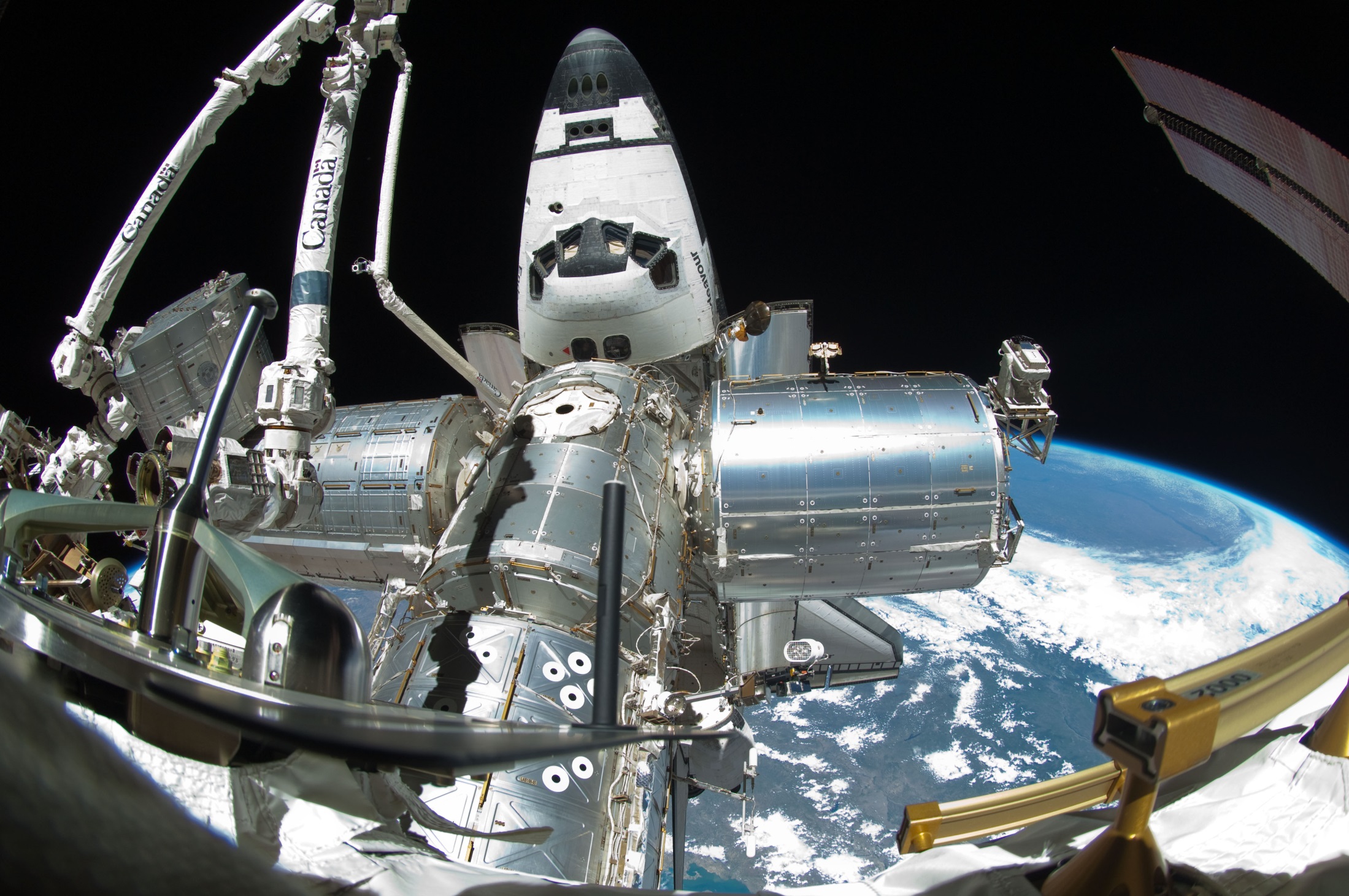 Spot the Station
Mars Curiosity Rover
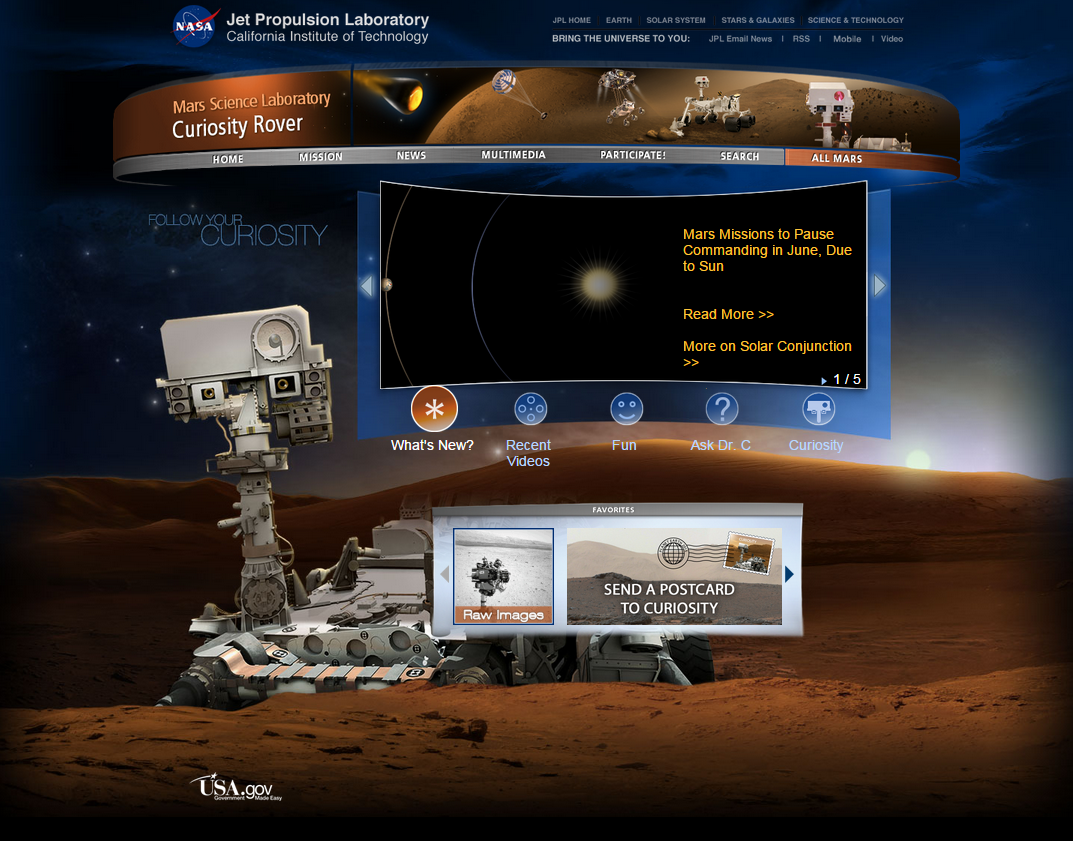 NASA – Lunar Reconnaissance Orbiter
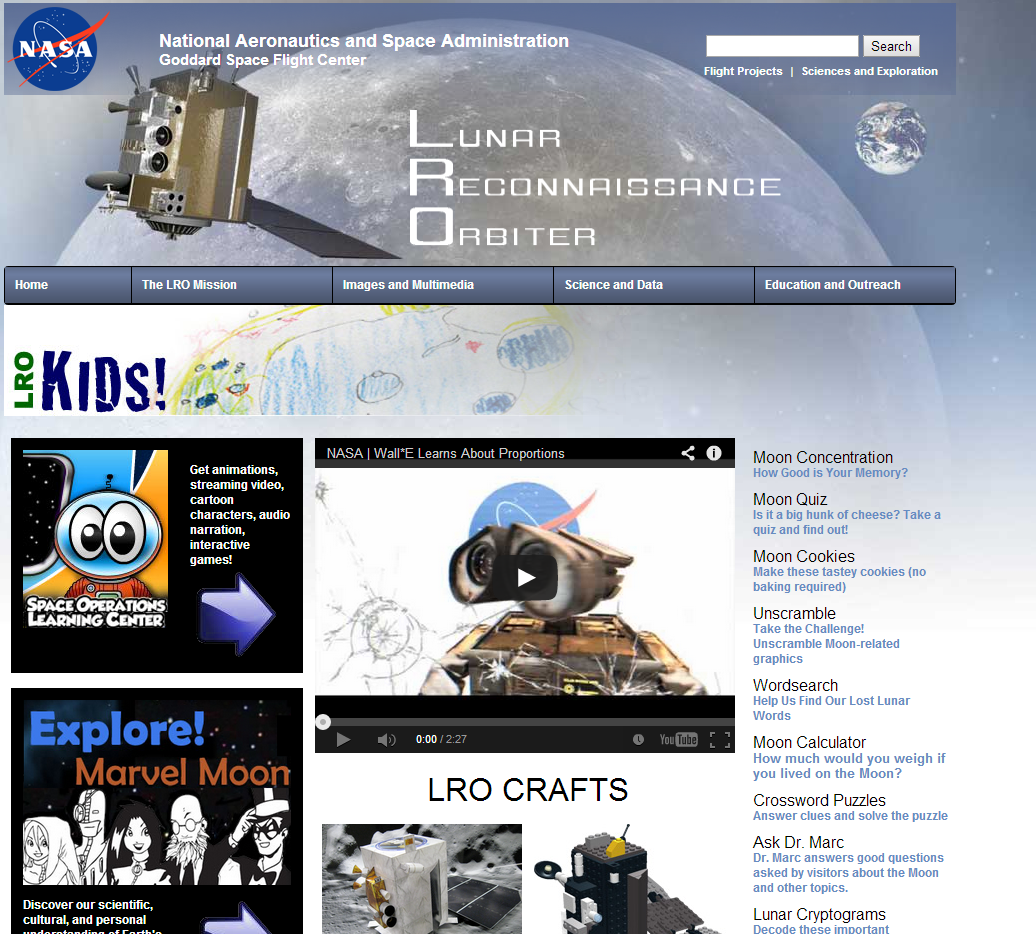 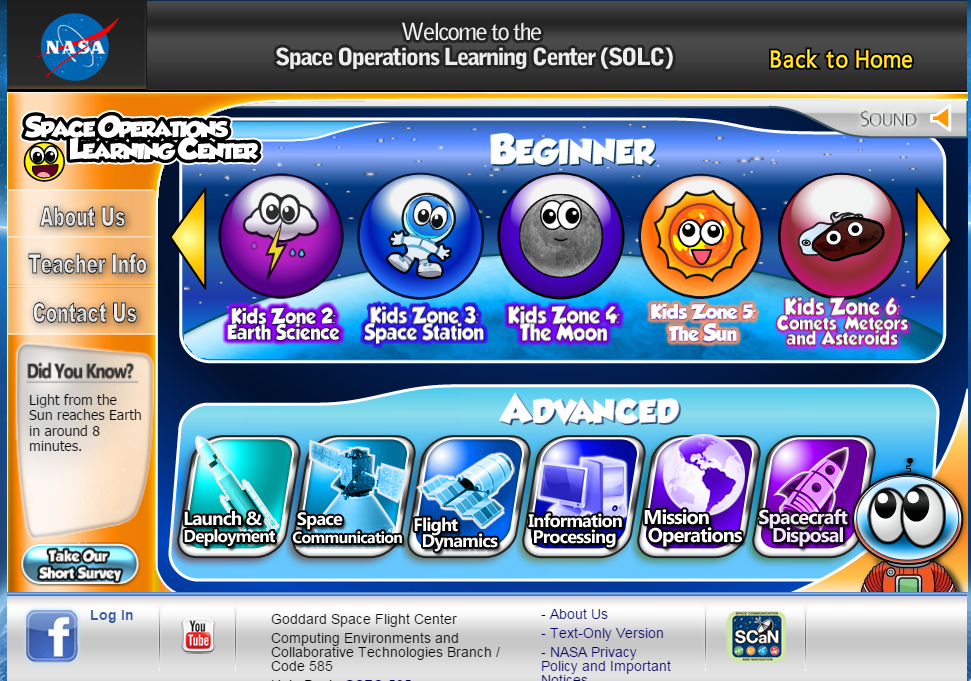 Lunar and Planetary Institute
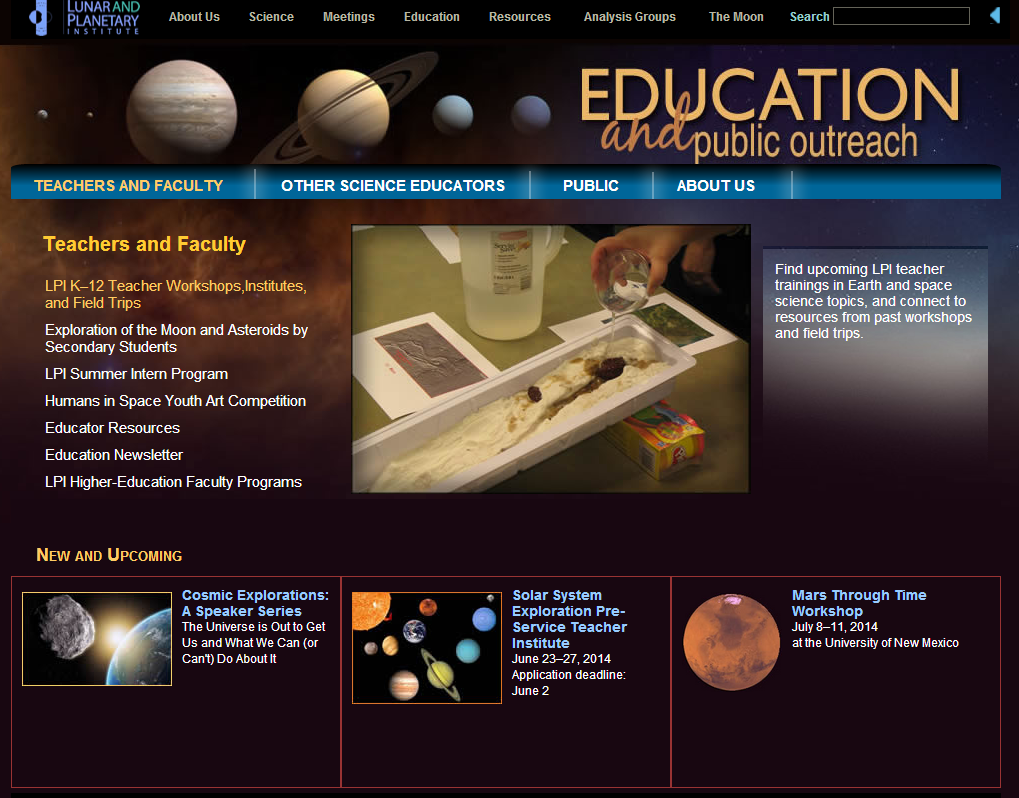 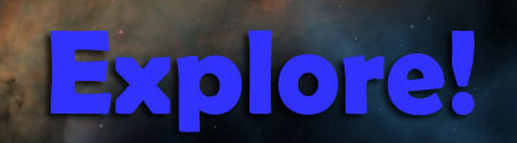 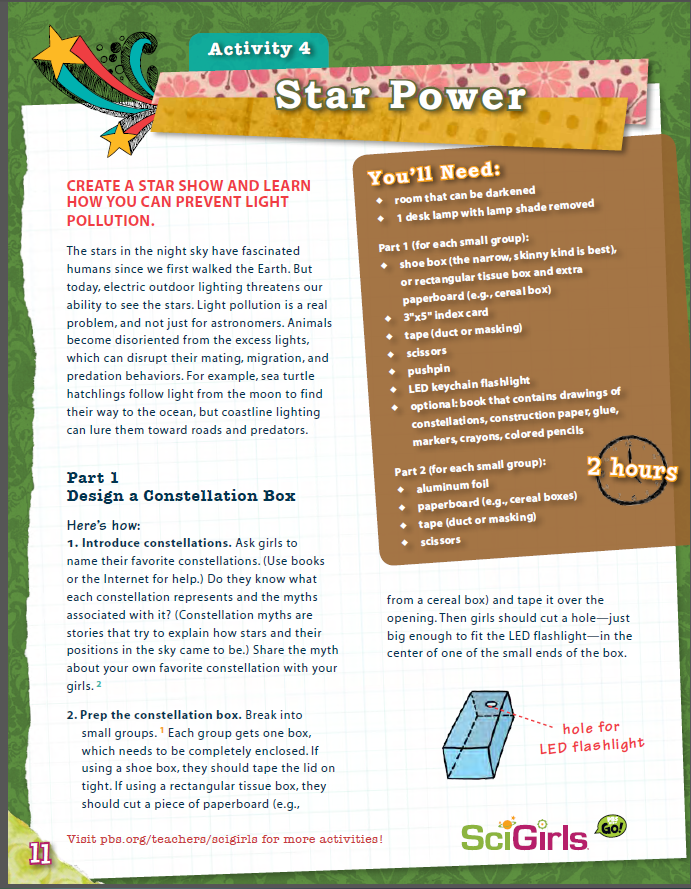 SciGirls Activities
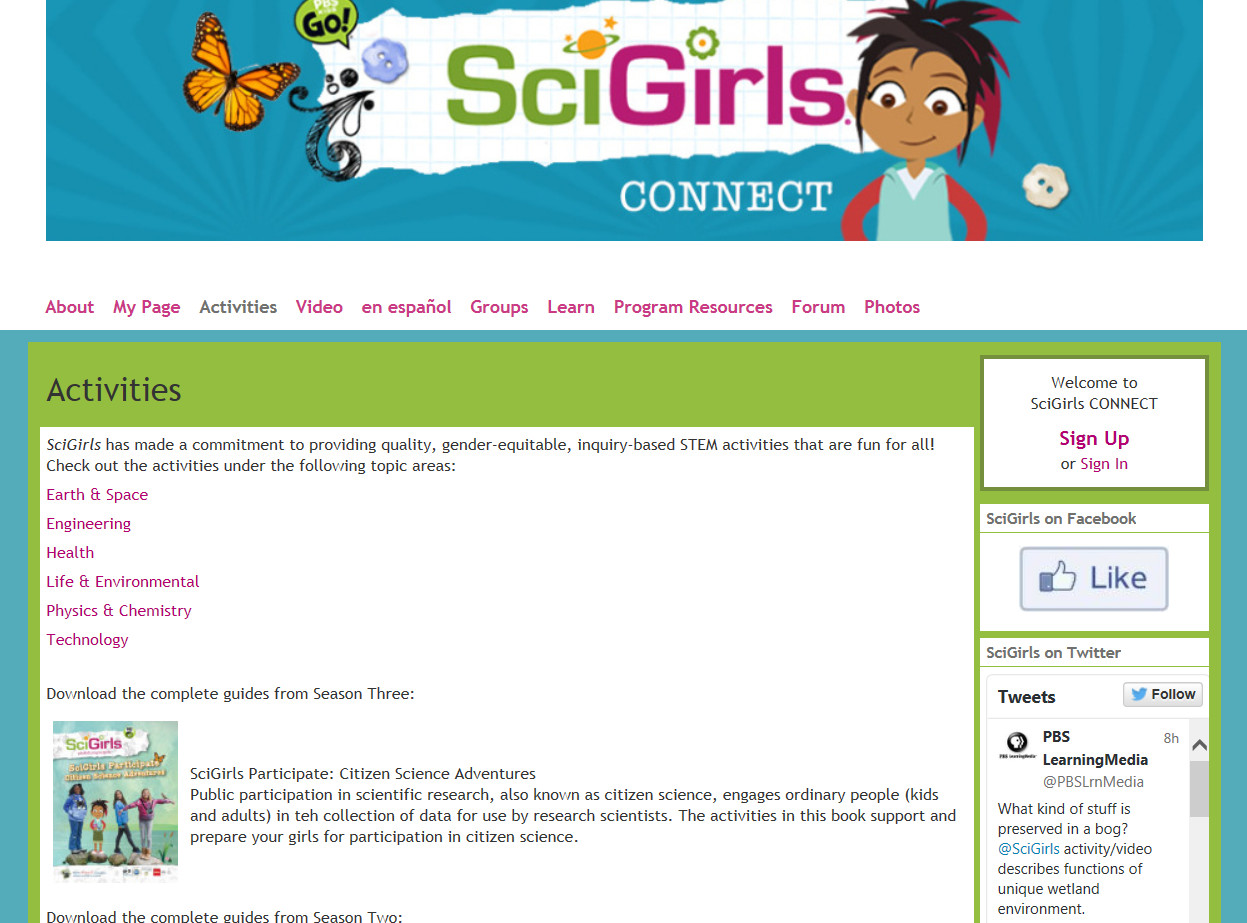 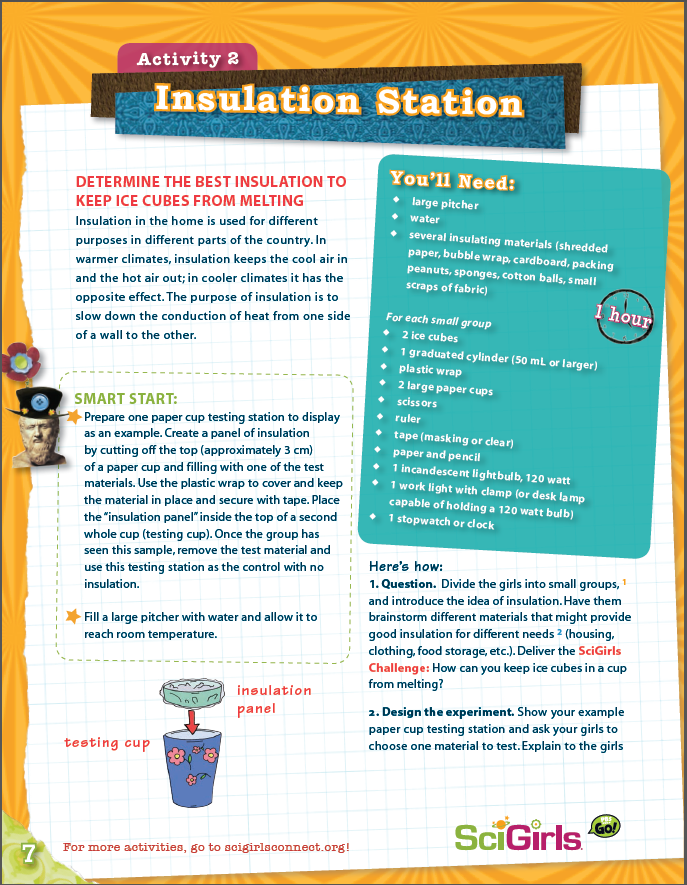 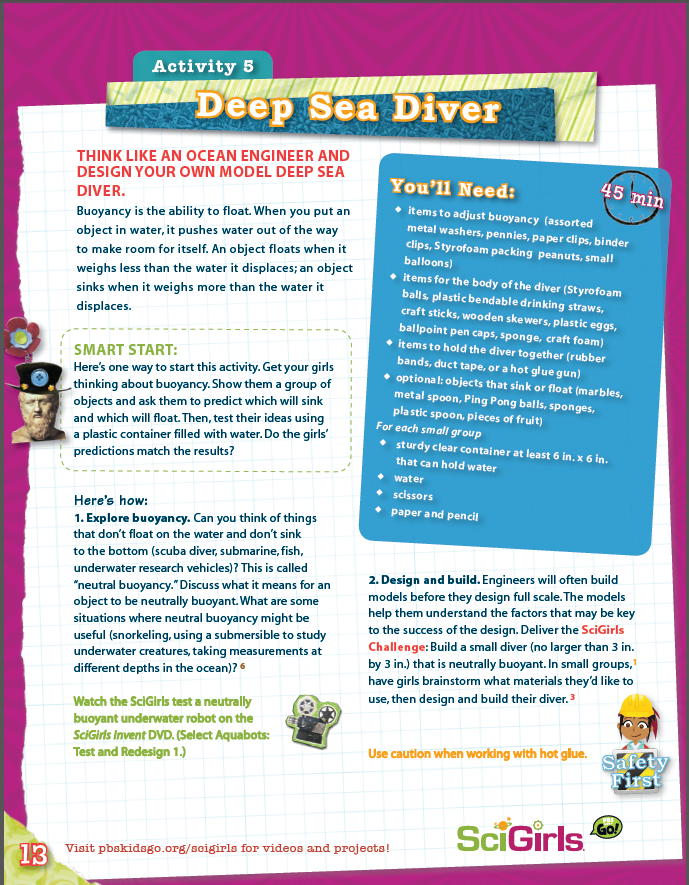 NASA Summer of Innovation
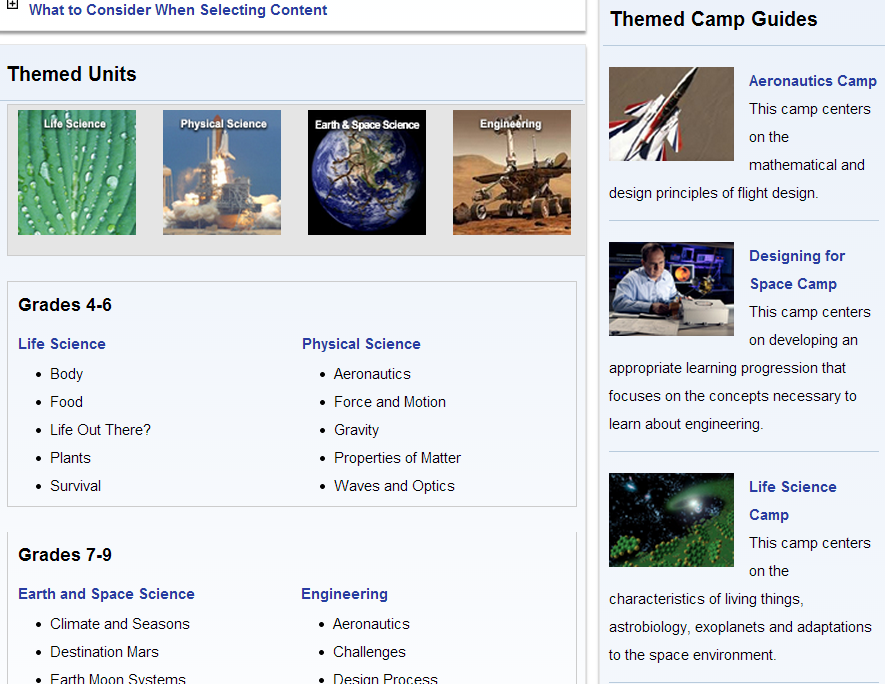 NASA Discovery Program
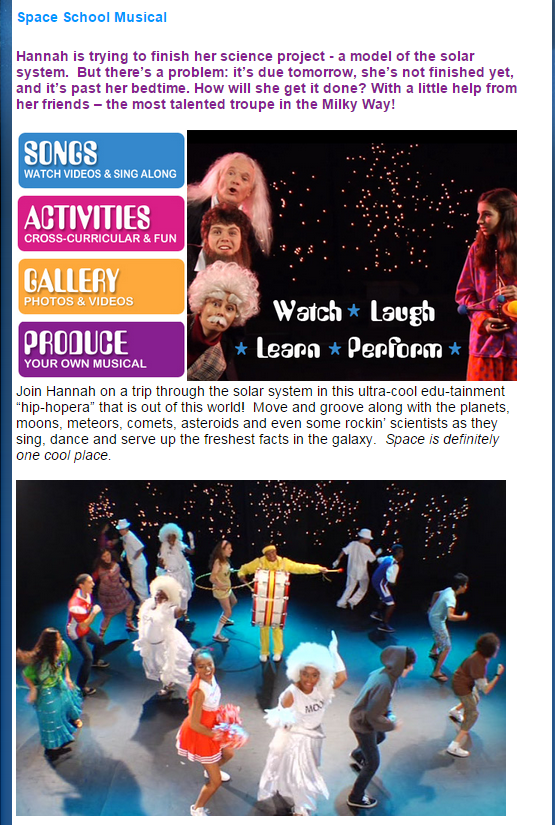 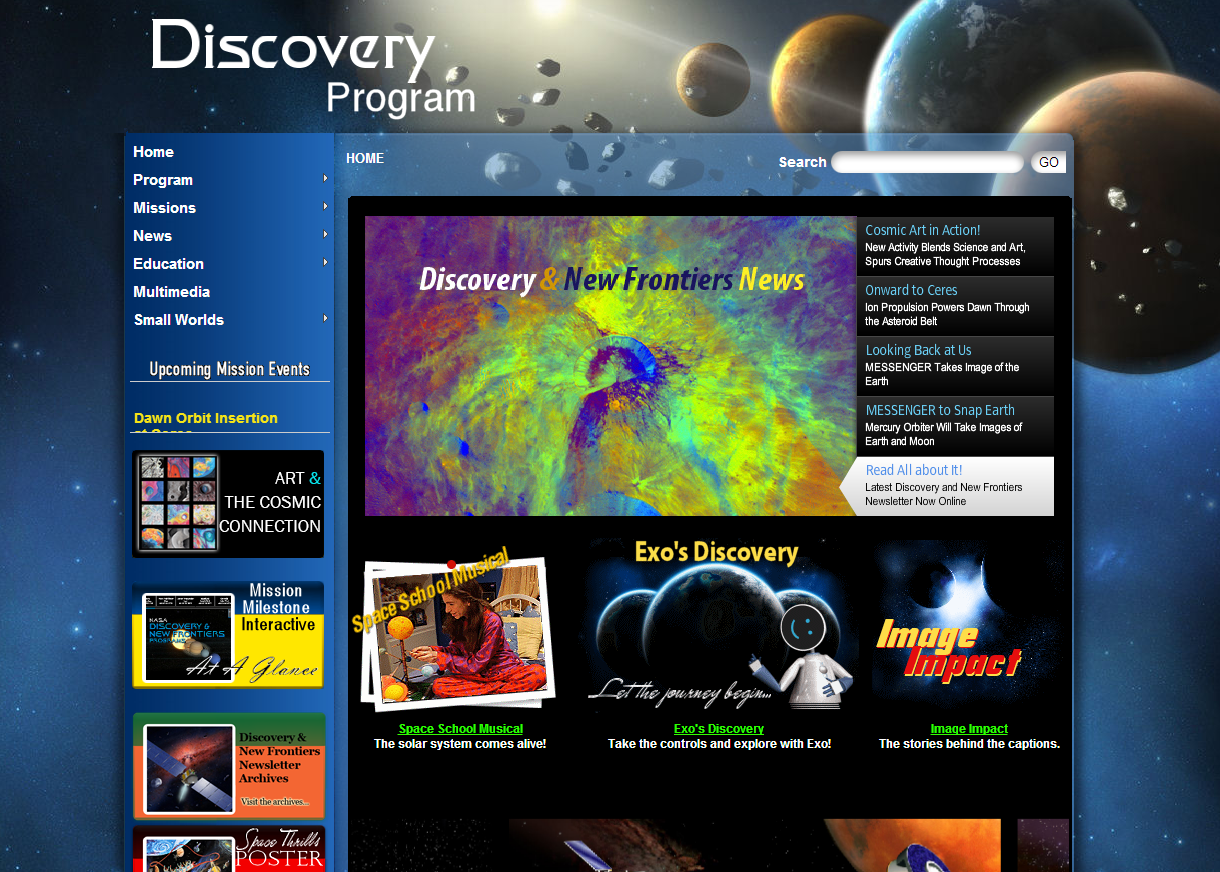 North Dakota Space Grant
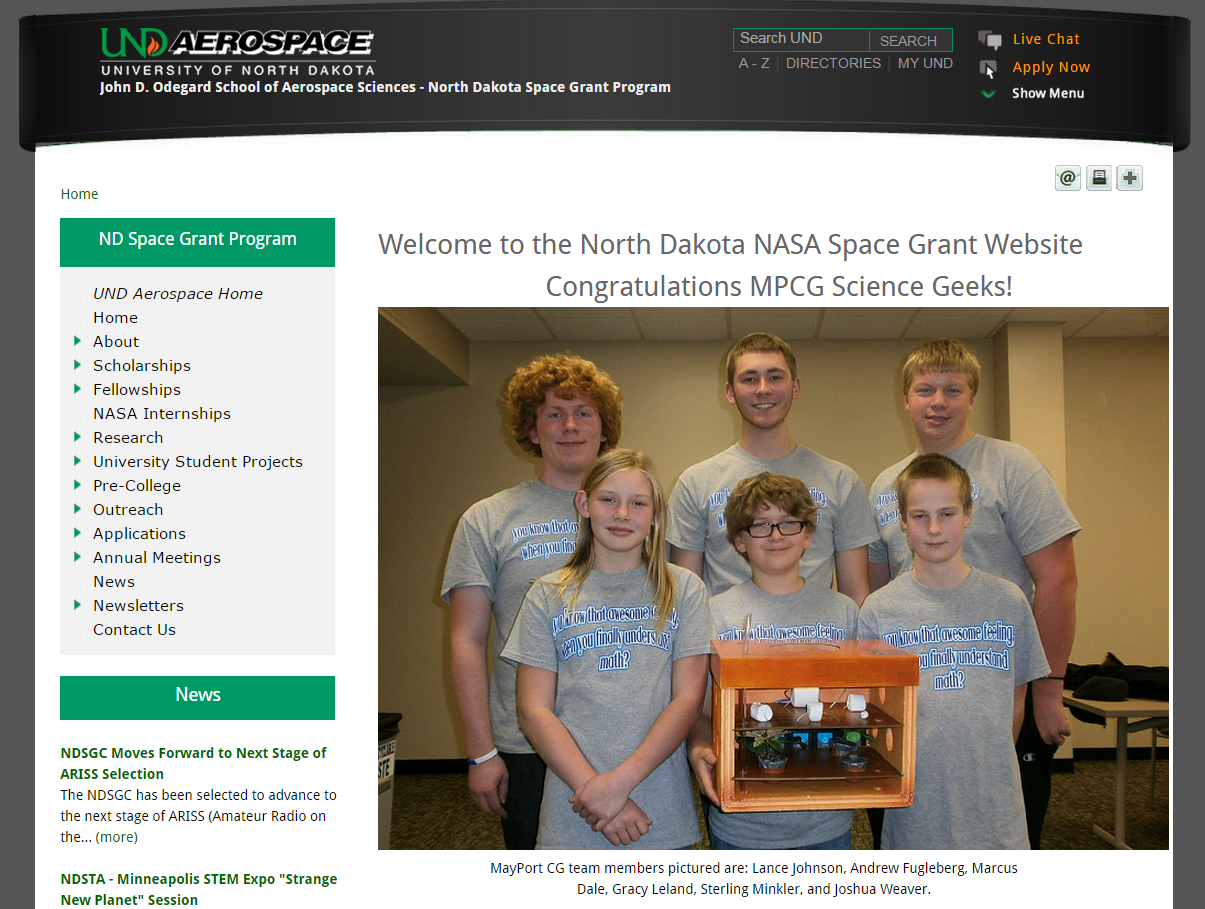 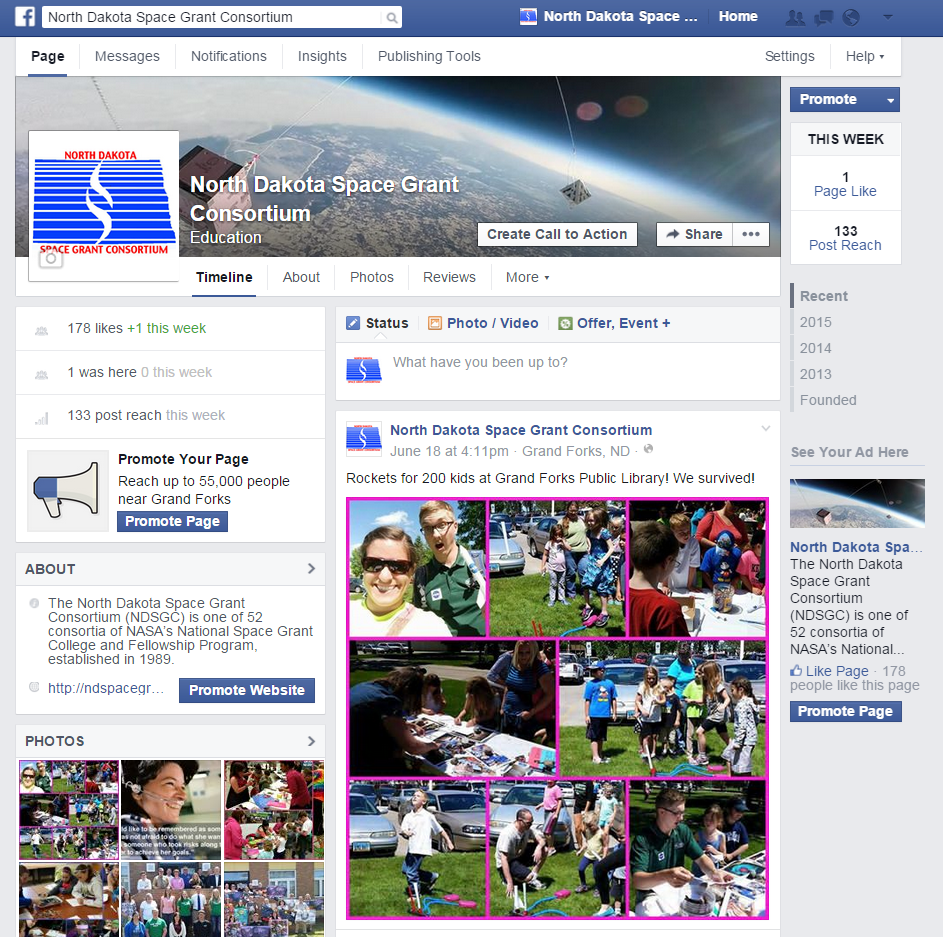 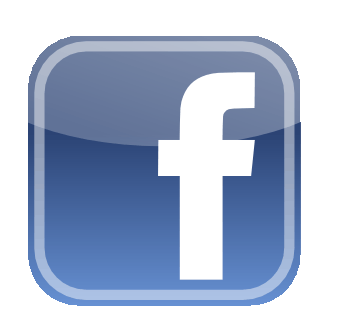 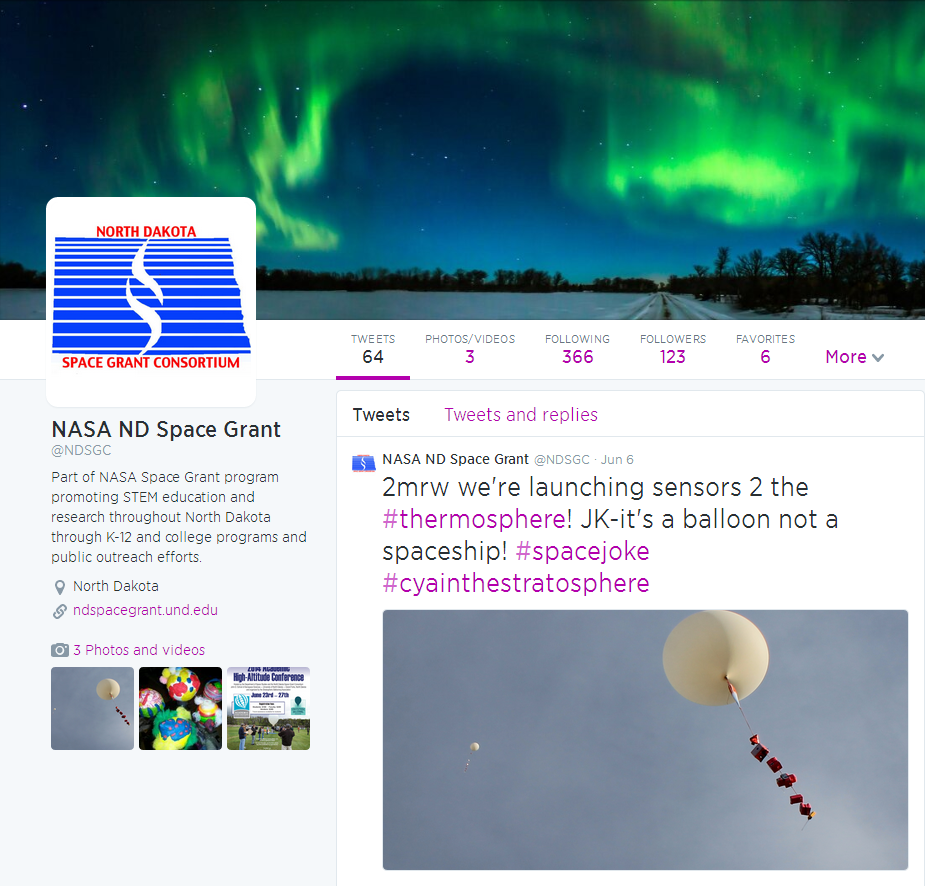 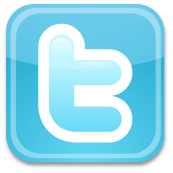 NDSGC K-12 Educator Email Listserv
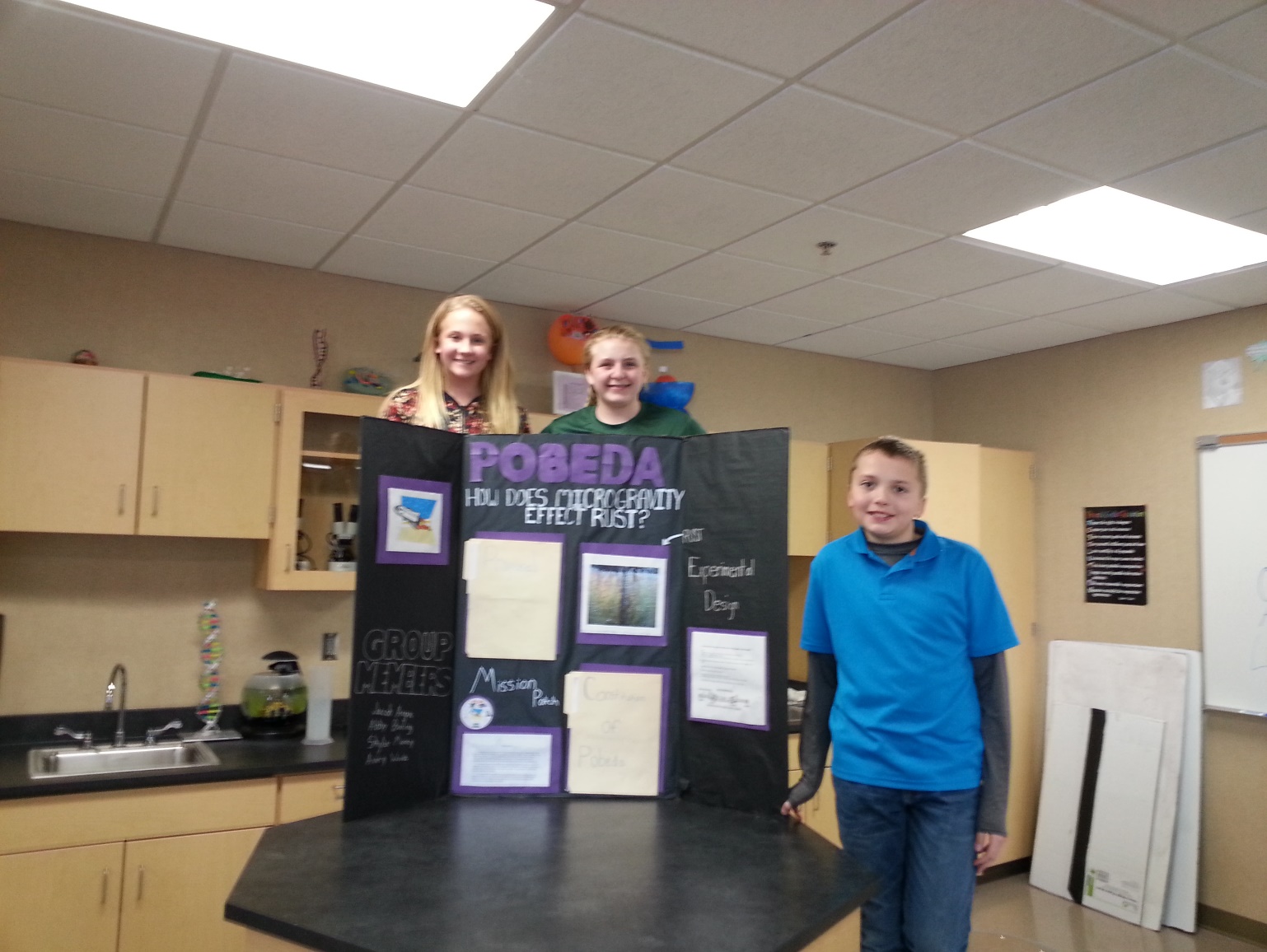 Workshop opportunities
New STEM education resources for the classroom
NASA student contests/team competitions
Professional Development opportunities
Emails ~once a week
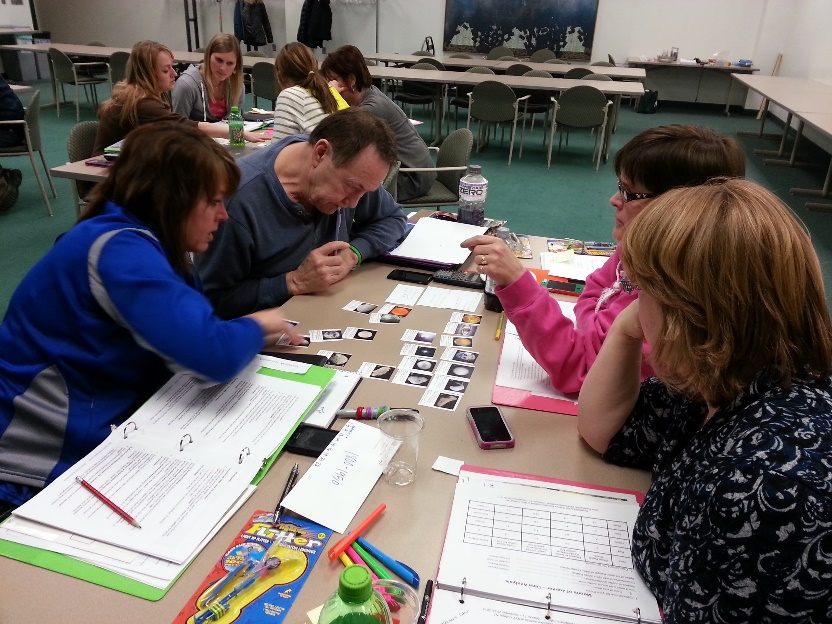 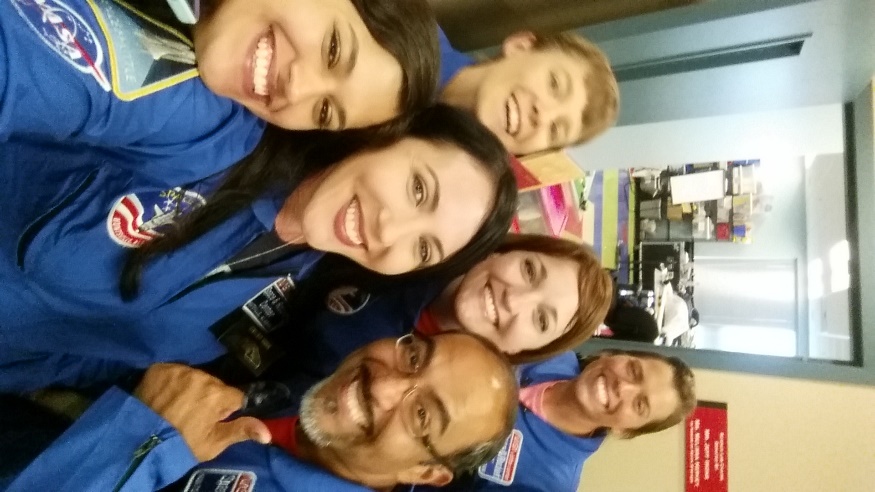 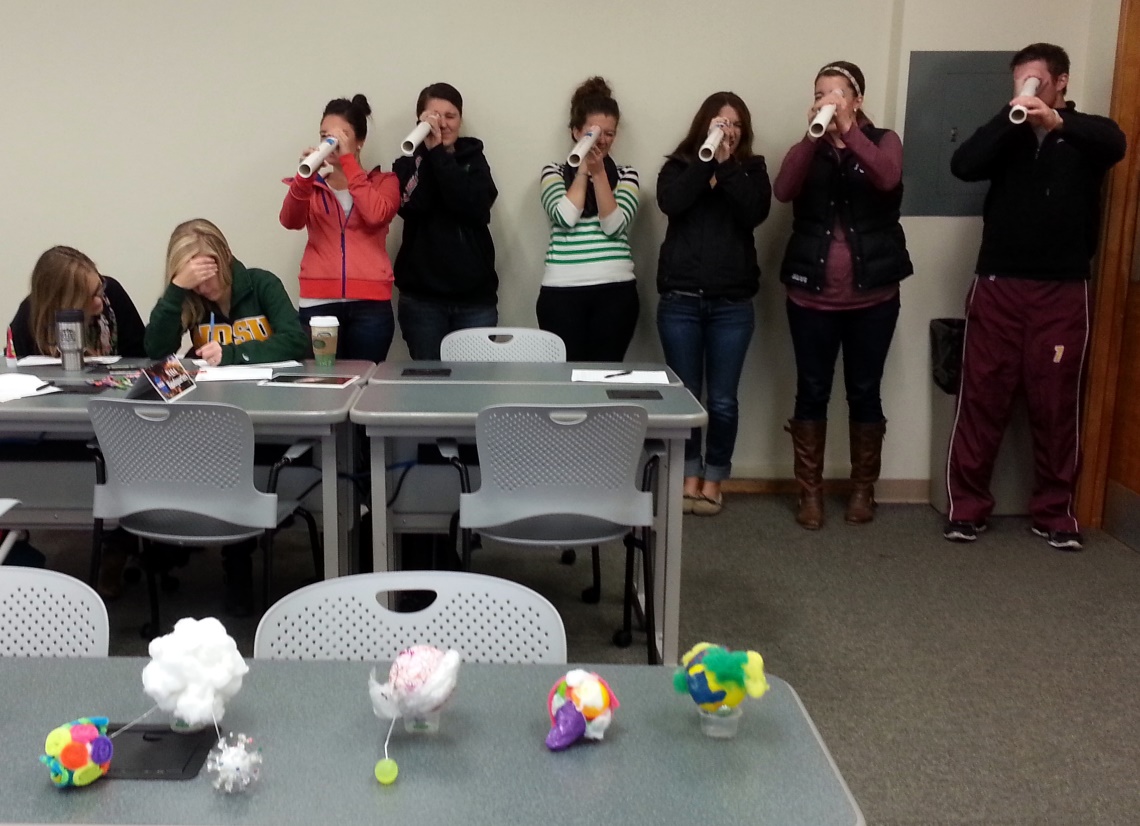 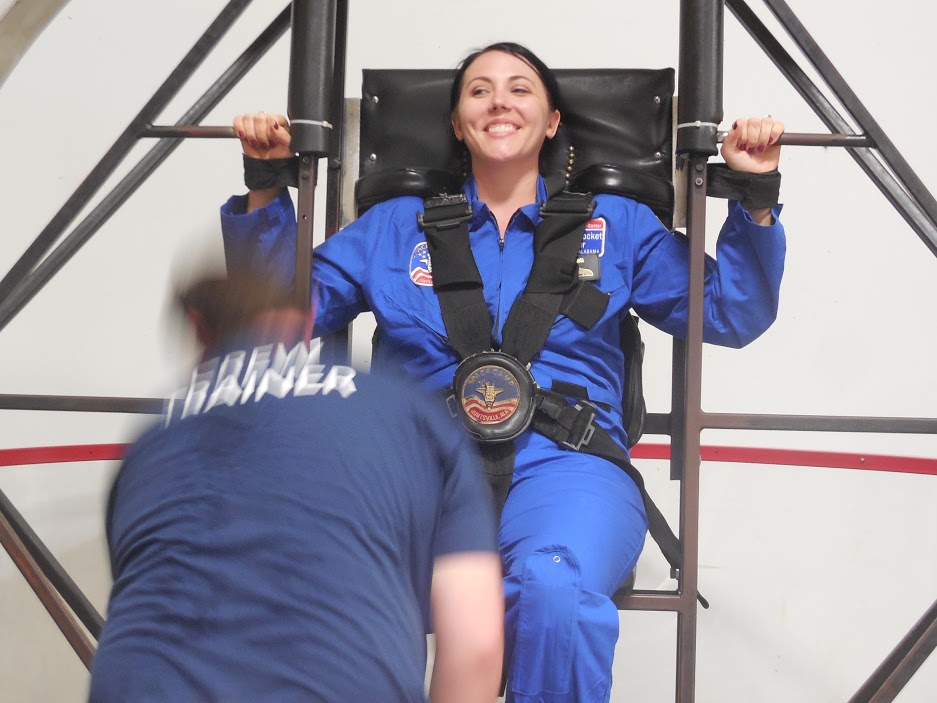 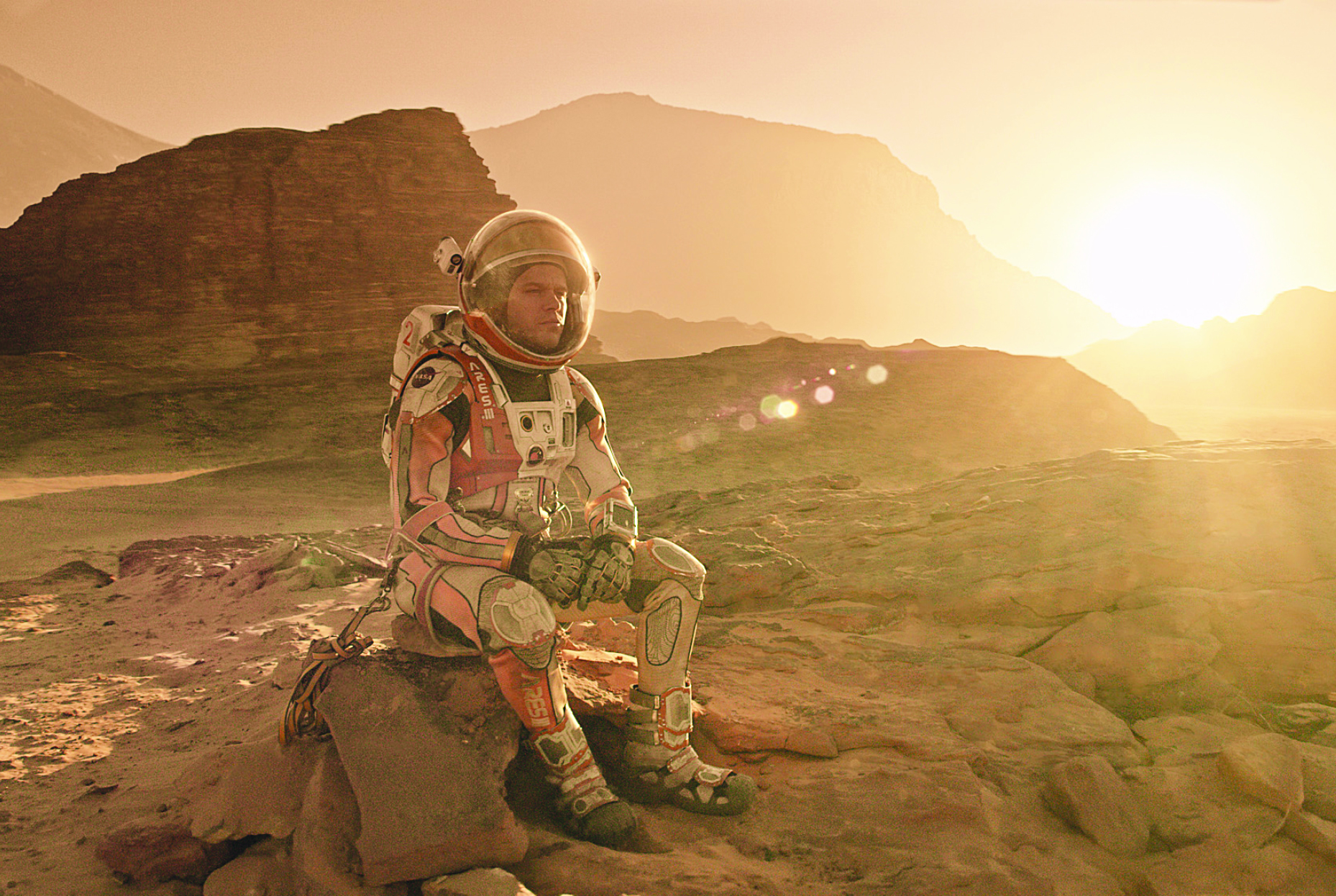 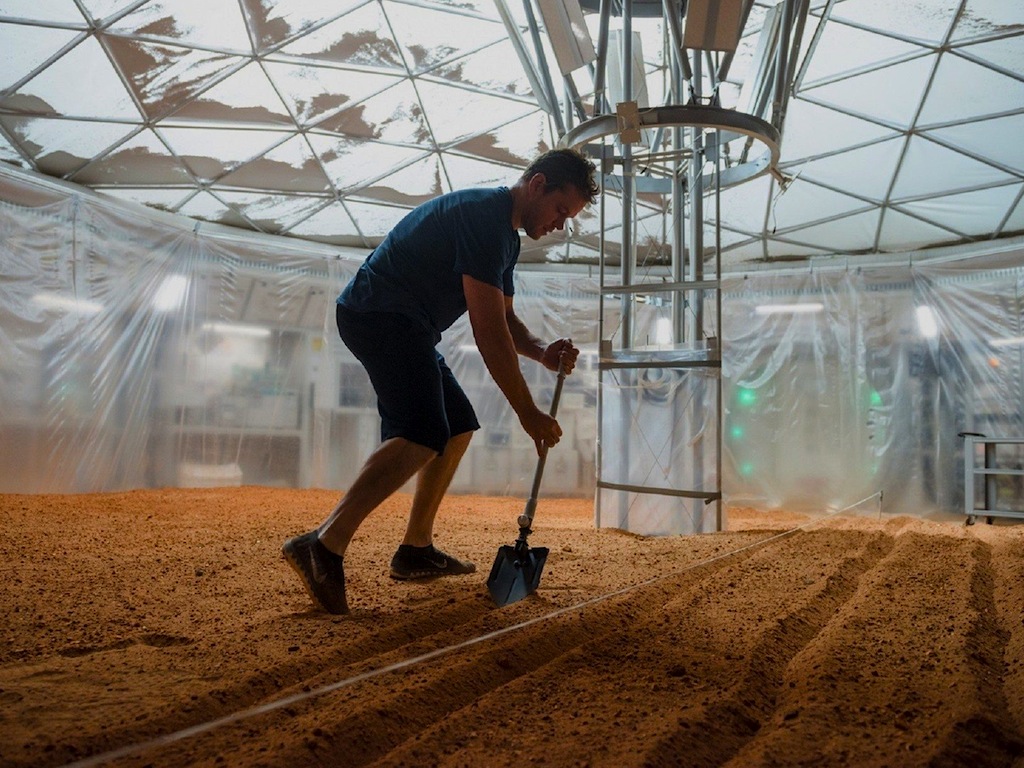 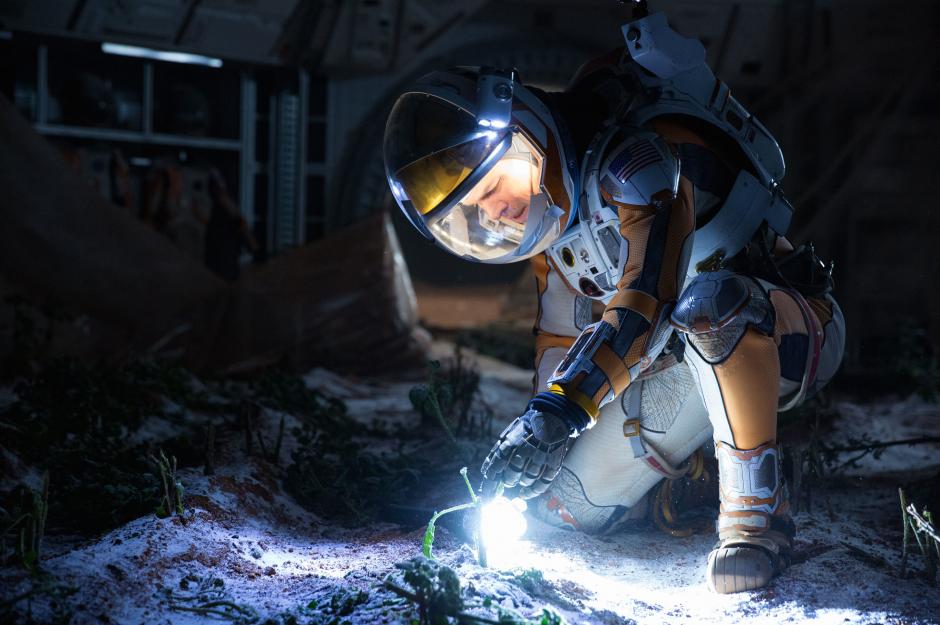 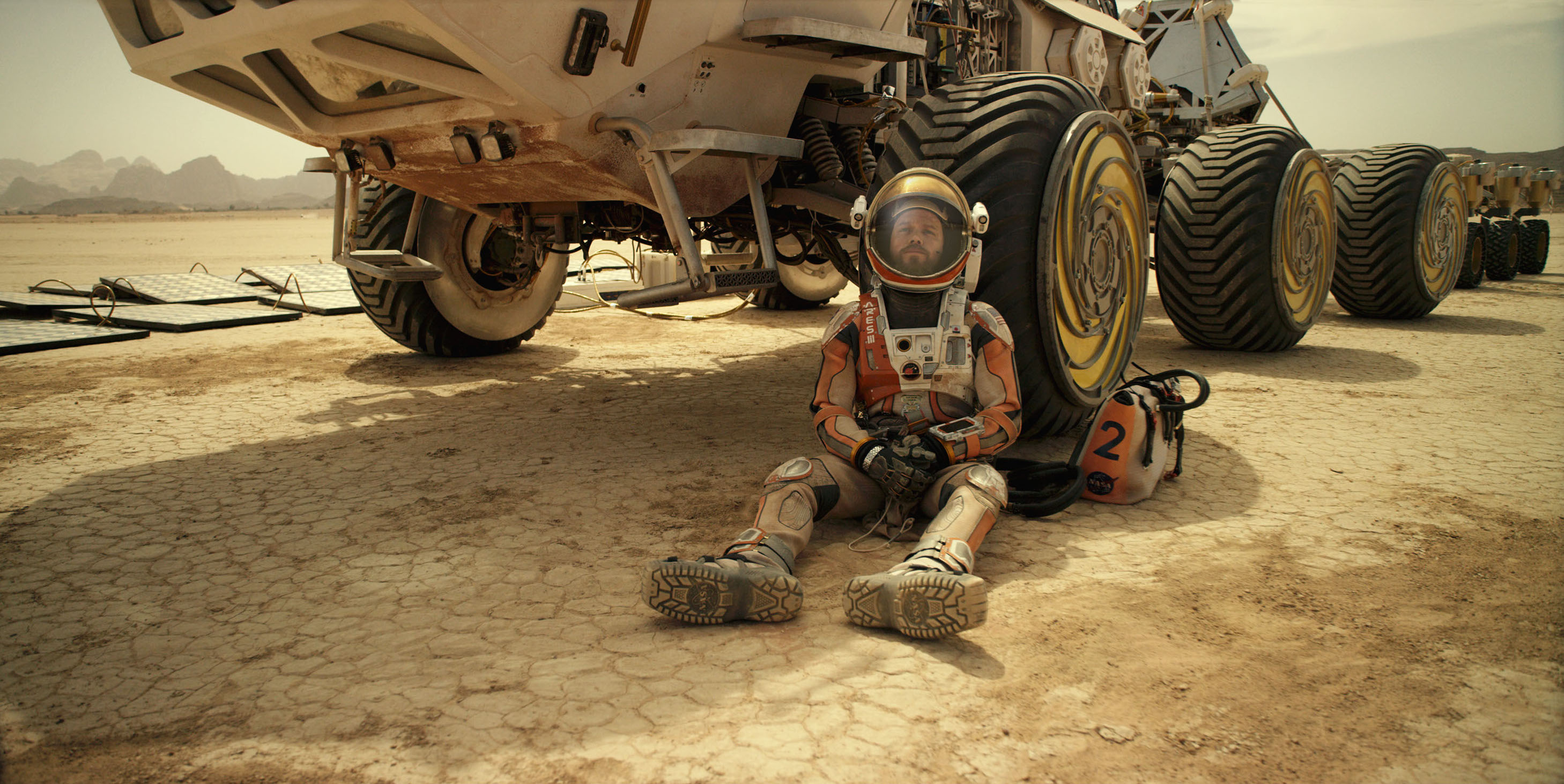 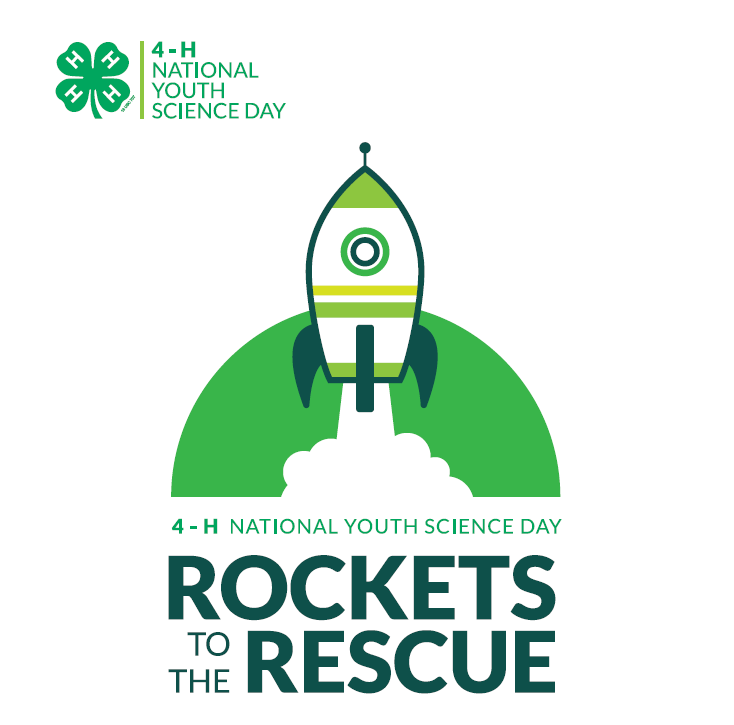 Rockets to the Rescue
Goal = Build and launch a rocket, keep your payload intact, and save Mark Watney!
Let’s check out Zaption!
http://zapt.io/tvvfujuu
Launch your payload to Mars!
What will be your team’s strategy?
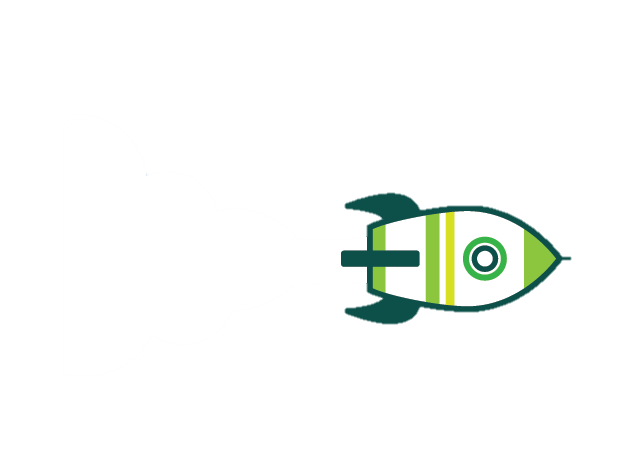 Your Task!
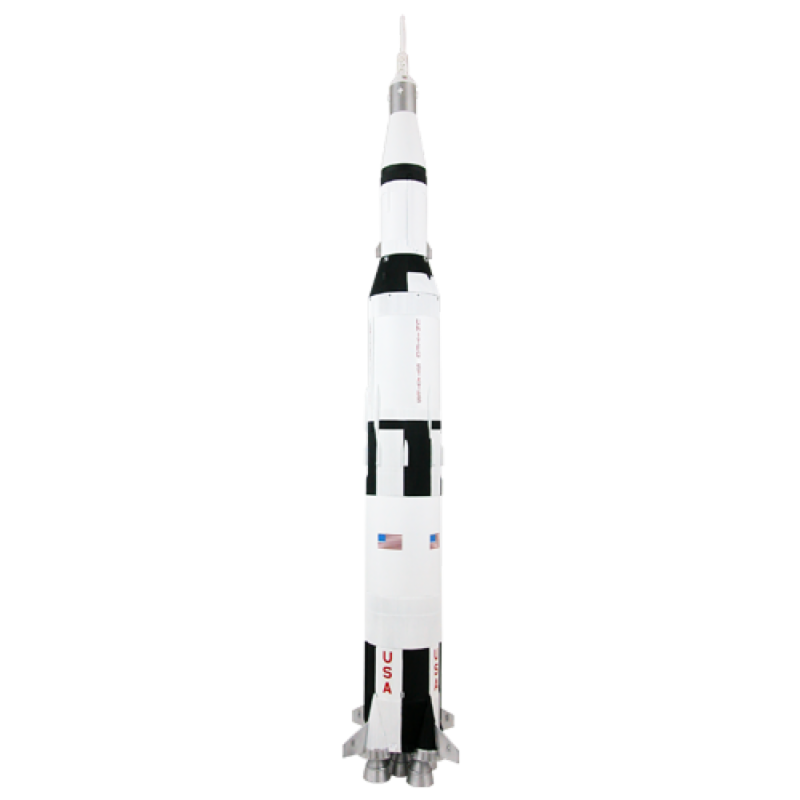 In your groups, chose a NASA center!
Design your own rockets and payload containers to save Mark Watney!
Think about:
What shapes are the most sleek and aerodynamic? 
How will gravity affect your design?
How are you going to protect your payload?
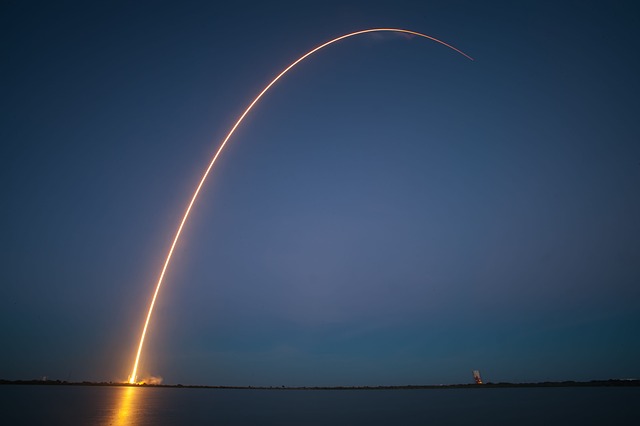 Blast your rockets to Mars!
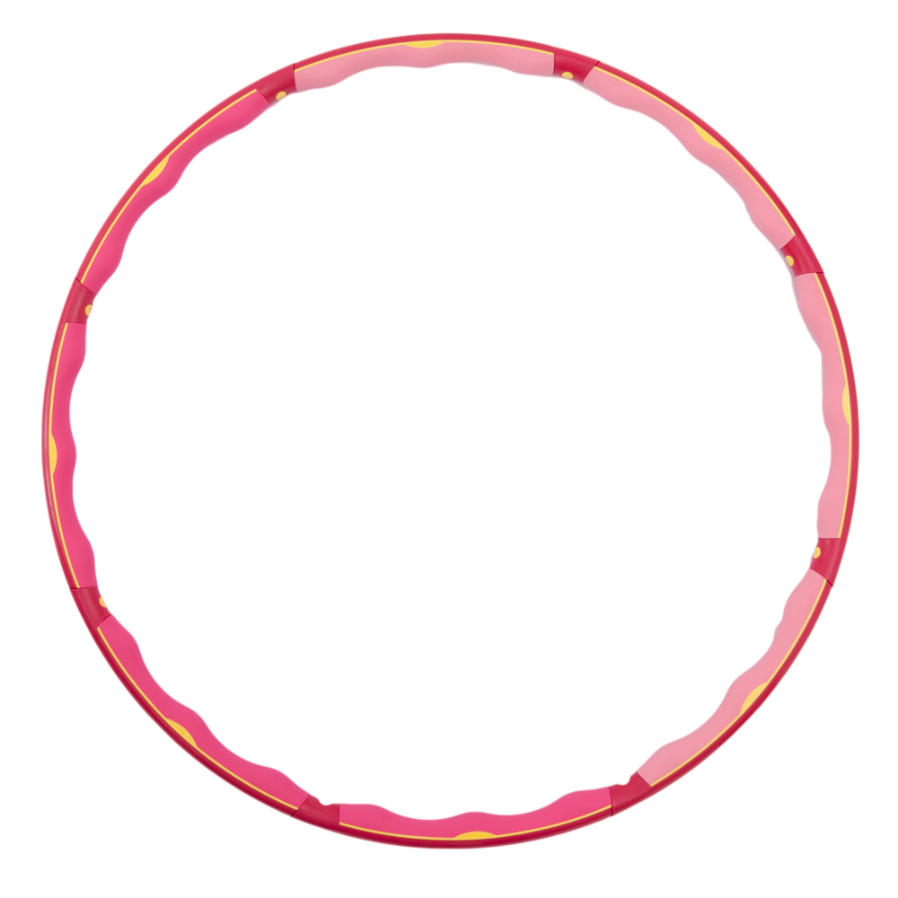 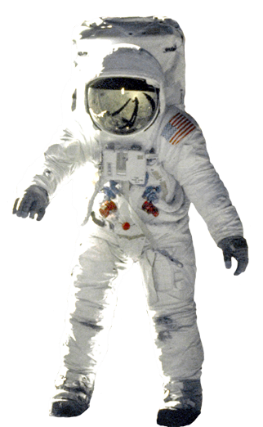 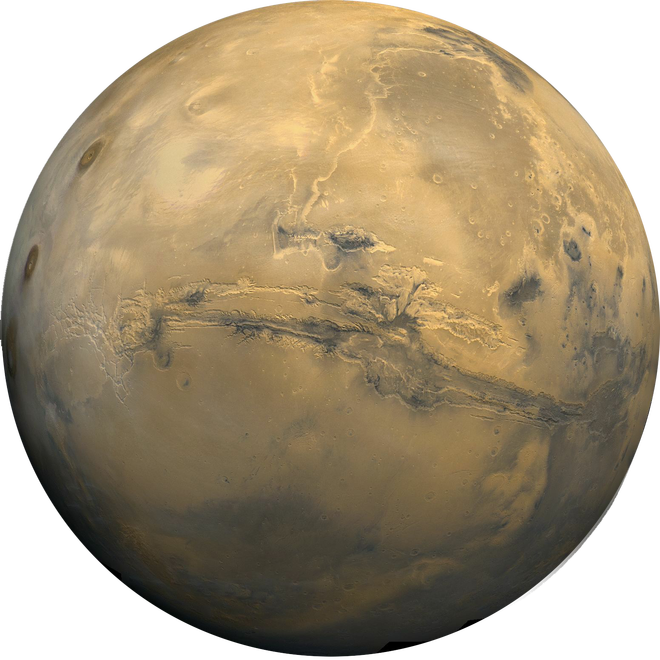 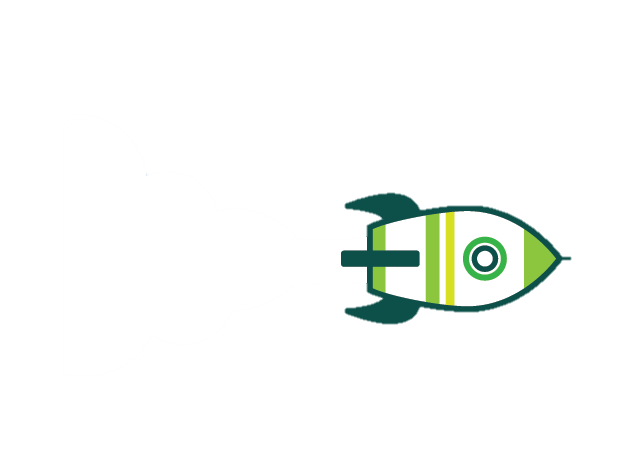 I’m hungry!
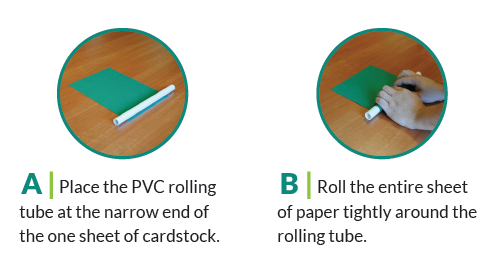 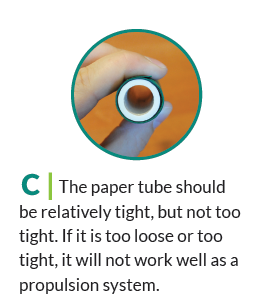 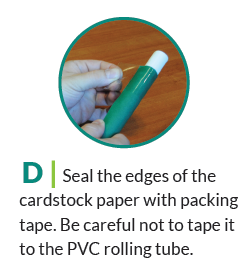 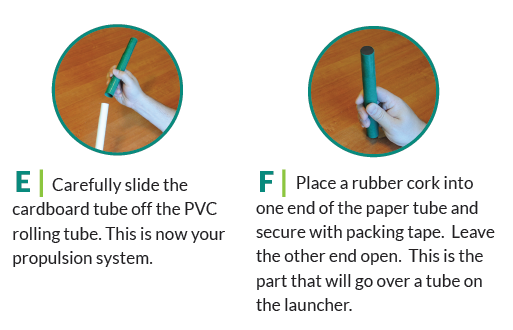 Discussion
How can we alter the difficulty level?
Can you think of other payload materials?
Elementary school students prefer their own rockets
How does this activity benefit students?